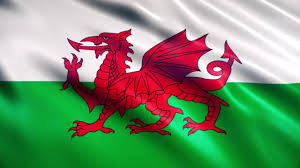 DAWNS Y GLOCSEN
DAWNS Y GLOCSEN GYMREIG
Rhan arall o gystadleuaeth ddawnsio yn yr Urdd yw dawns y glocsen. 
Perfformiwyd y ddawns yn wreiddiol gan ffermwyr a gweithwyr y chwareli llechi ac roedd yn aml i’w gweld ar ffurf cystadleuaeth, lle byddai dawnswyr yn tynnu sylw at eu hynni a’u mabolgampaeth.
Y gwahaniaeth rhwng clocsio Cymreig a dawnsfeydd stepio eraill yw bod y perfformiad yn cynnwys stepio cymhleth a hefyd ‘triciau’.
Er enghraifft, diffodd fflam cannwyll, ‘stepio tobi’, neidiau fforchog, neidiau cadach gwddf, llamu’n uchel i’r awyr, stepio a neidio dros ysgub.
DAWNS Y GLOCSEN
CLOCSIAU
Gelwir yr esgidiau a wisgir yn y ddawns yn ‘clocsiau’. Mae ganddynt wadn bren ac mae’r rhannau uchaf fel arfer wedi’i gwneud o ledr. Mae ganddynt nifer o arddulliau a ffasninau.
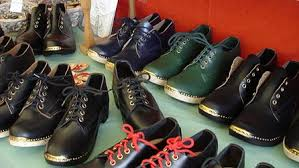 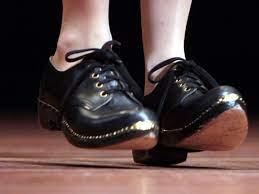 STEPIAU CLOCSIO
Cliciwch ar y ddolen isod i gael mynediad at y fideo dawns y glocsen

http://resources.hwb.wales.gov.uk/VTC/2017/dawnsio-gwerin-english/index.html
RHYTHMAU CLOCSIO
Gwrandewch ar y fideo eto a chydweddwch y patrwm geiriau â rhythm y clocsio. Allwch chi glywed y geiriau’n cydweddu i’r patrwm? Allwch chi glapio’r rhythmau?

Hoffi dawnsio x3, Ydw wir!
Stepio’n gyflym, stepio’n gyflym!
Beth am de x2, yfwch baned arall nawr!
Coca-cola, Pepsi!
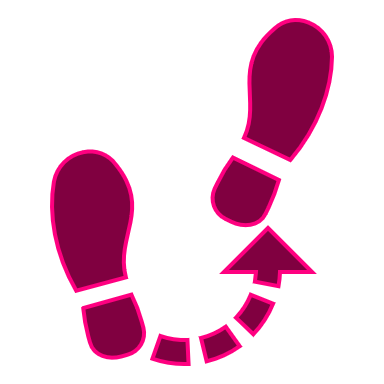 PATRYMAU GEIRIAU
Beth am roi cynnig ar rai patrymau geiriau newydd?

Pwdin reis i de x3, blasus iawn!
Teisen frith x3, gaf fi’r cyfan oll!
Neidio dros y brwsh x3, neidio fry!
Diffodd cannwyll fach x3, mas a fe!

Beth ydych chi’n sylwi am y ffordd dwi wedi creu fy mhatrymau geiriau newydd? 
Rwy’n ailadrodd y tair llinell gyntaf, yna’n newid yr olaf
Allwch chi greu eich patrymau geiriau eich hun yn eich grŵp, gan ddefnyddio'r un rheolau?
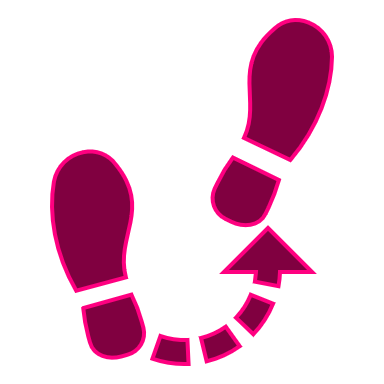 RHYTHMAU CLOCSIO
Dyma rythm ein dosbarth:
Hoffi dawnsio x3, bant â ni!

Byddwn yn chwarae’r rhythm hwn gyda’n gilydd rhwng pob un o’r rhythmau grŵp. Dewiswch ym mha drefn y byddwn yn perfformio’r grwpiau. 

Cofiwch chwarae’r rhythm dim ond pan fydd hi’n dro eich grŵp chi, a gawn ni gyd-chwarae ar rhythm y dosbarth.